Bing Maps in Silverlight verwenden.
Marian Grzesik, Software2Business GmbH
Agenda
Bing Maps Accont erstellen
Bing Maps SDK downloaden
Beispiele
„Basic“ Applikation
Navigation 
Formen hinzufügen
Route berechnen
1. Bing Maps Account erstellen.
Einen Bing Maps Account kann man unter der Adresse
https://www.bingmapsportal.com/ einrichten. Man braucht
dazu eine gültige Windows Live ID.
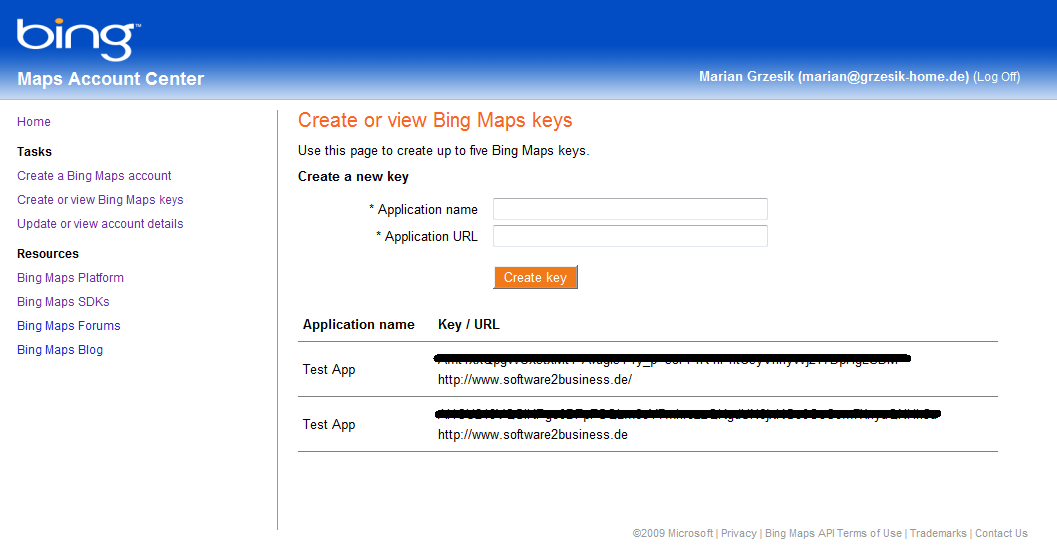 Bing Maps SDK downloaden.
Um Bing Maps in Silverlight verwenden zu können, muss man 
das Bing Maps Silverlight Control SDK laden.
http://www.microsoft.com/downloads/details.aspx?displaylang=en&FamilyID=beb29d27-6f0c-494f-b028-1e0e3187e830
Das Control kann man auch unter 
https://www.bingmapsportal.com/ -> Bing Maps SDKs finden.
Beispiel – „Basic“ Applikation
Silverlight Applikation erstellen.
Das Bing Maps Silverlight Control als Referenz zum Projekt hinzufügen.
3. Das Silverlight Control zu der MainPage.xaml hinzufügen.
<UserControl x:Class="BingMapsBasic.MainPage„
	xmlns="http://schemas.microsoft.com/winfx/2006/xaml/presentation" 
	xmlns:x="http://schemas.microsoft.com/winfx/2006/xaml"
    	xmlns:m="clr-namespace:Microsoft.Maps.MapControl;assembly=Microsoft.Maps.MapControl">
 
	 <Grid x:Name="LayoutRoot">
        	<m:Map CredentialsProvider="your key“ />
    	</Grid>
</UserControl>
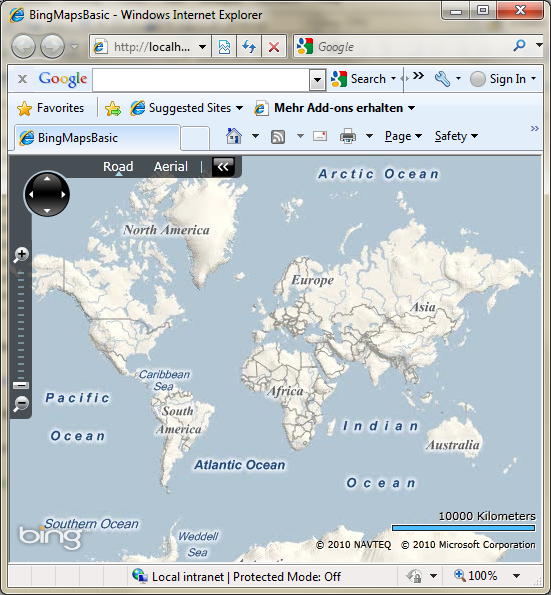 Beispiel - Navigation
Silverlight Control hinzufügen (als Credential Provider)
 	<UserControl.Resources>
       		<m:ApplicationIdCredentialsProvider x:Key="BingStorageCred" 	ApplicationId=„your key" />
    	</UserControl.Resources>  
	….
	<m:Map x:Name="viewMap" CredentialsProvider="{StaticResource BingStorageCred}"  	Mode="AerialWithLabels„  Center="51.34436,18.98441" ZoomLevel="4"/>
Map View 
	Eine Bing Karte wird über die SetView(Location center, double zoom) angezeigt. Die Location definiert die geographische Breite und Länge (die Mitte der Karte), Zoom definiert die Vergrößerung (1..20).
Navigation-Elemente hinzufügen

<UserControl x:Class="BingMapsNavigation.MainPage"
    xmlns="http://schemas.microsoft.com/winfx/2006/xaml/presentation" 
    xmlns:x="http://schemas.microsoft.com/winfx/2006/xaml"
    xmlns:m="clr-namespace:Microsoft.Maps.MapControl;assembly=Microsoft.Maps.MapControl"
    xmlns:d="http://schemas.microsoft.com/expression/blend/2008" xmlns:mc="http://schemas.openxmlformats.org/markup-compatibility/2006" 
    mc:Ignorable="d" d:DesignWidth="640" d:DesignHeight="480">
    <UserControl.Resources>
        <m:ApplicationIdCredentialsProvider x:Key="BingStorageCred" ApplicationId=„your key" />
    </UserControl.Resources>

    <Grid x:Name="LayoutRoot" Background="White">
        <Grid.RowDefinitions>
            <RowDefinition Height="*" />
            <RowDefinition Height="40" />
            <RowDefinition Height="20" />
        </Grid.RowDefinitions>

        <m:Map x:Name="viewMap" CredentialsProvider="{StaticResource BingStorageCred}"  Mode="AerialWithLabels"  Grid.Column="0" Grid.Row="0" Grid.RowSpan="3" Padding="5“ Center="51.34436,18.98441" ZoomLevel="4"/>

        <StackPanel Orientation="Horizontal" Opacity="0.7" Grid.Column="0" Grid.Row="1" HorizontalAlignment="Center">
            <Button x:Name="btnEuropa" Click="ChangeMapView_Click" Tag="51.34436,18.98441,0.0000 4“  Margin="5">
                <TextBlock>Europa</TextBlock>
            </Button>
            <Button x:Name="btnCologne" Click="ChangeMapView_Click" Tag="50.94138,6.95824,0.0000 18.5" Margin="5">
                <TextBlock>Köln</TextBlock>
            </Button>
            <Button x:Name="btnMunic" Click="ChangeMapView_Click" Tag="48.13828,11.57369,0.0000 18" Margin="5">
                <TextBlock>München</TextBlock>
            </Button>
        </StackPanel>
        <StackPanel Orientation="Horizontal" Opacity="0.9" Grid.Column="0" Grid.Row="2" HorizontalAlignment="Center">
            <TextBlock Text="Breite: " Padding="5" Foreground="White"/>
            <TextBox x:Name="txtLatitude" Text="" IsReadOnly="True" Background="LightGray"/>
            <TextBlock Text="Länge: " Padding="5" Foreground="White" />
            <TextBox x:Name="txtLongitude" Text="" IsReadOnly="True" Background="LightGray"/>
            <TextBlock Text="Zoom: " Padding="5" Foreground="White" />
            <TextBox x:Name="txtZoom" Text="" IsReadOnly="True" Background="LightGray"/>
        </StackPanel>

    </Grid>
</UserControl>
public MainPage()
{
              InitializeComponent();

              // Displays the current latitude and longitude as the map animates.
              viewMap.ViewChangeOnFrame += new EventHandler<MapEventArgs>(viewMap_ViewChangeOnFrame);
              // The default animation level: navigate between different map locations.
              viewMap.AnimationLevel = AnimationLevel.Full;
}

private void viewMap_ViewChangeOnFrame(object sender, MapEventArgs e)
{
            // Gets the map object that raised this event.
            Map map = sender as Map;
            // Determine if we have a valid map object.
            if (map != null)
            {
                // Gets the center of the current map view for this particular frame.
                Location mapCenter = map.Center;

                // Updates the latitude and longitude values, in real time,
                // as the map animates to the new location.
                txtLatitude.Text = string.Format(CultureInfo.InvariantCulture, "{0:F5}", mapCenter.Latitude);
                txtLongitude.Text = string.Format(CultureInfo.InvariantCulture, "{0:F5}", mapCenter.Longitude);
                txtZoom.Text = string.Format(CultureInfo.InvariantCulture, "{0:F5}", map.ZoomLevel);
            }
 }

private void ChangeMapView_Click(object sender, RoutedEventArgs e)
{
            // Parse the information of the button's Tag property
            string[] tagInfo = ((Button)sender).Tag.ToString().Split(' ');
            Location center = (Location)locConverter.ConvertFrom(tagInfo[0]);
            double zoom = System.Convert.ToDouble(tagInfo[1], CultureInfo.InvariantCulture);

            // Set the map view
            viewMap.SetView(center, zoom);
}
Beispiel – Formen hinzufügen
Ein Polygon hinzufügen
Das Silverlight Bing Maps Control kann Polygons und Polylines über die Karte darstellen. Die MapPlygon 
definiert die geographische Position und das Aussehen eines Polygons. Die Position wird als LocationCollection 
definiert, die einzelne geographische Positionen (Location) beinhaltet

void AddNewPolygon()
        {
            MapPolygon polygon = new MapPolygon();
            polygon.Fill = new System.Windows.Media.SolidColorBrush(System.Windows.Media.Colors.Red);
            polygon.Stroke = new System.Windows.Media.SolidColorBrush(System.Windows.Media.Colors.Yellow);
            polygon.StrokeThickness = 5;
            polygon.Opacity = 0.7;
            polygon.Locations = new LocationCollection() { 
                    new Location(20, -20), 
                    new Location(20, 20), 
                    new Location(-20, 20), 
                    new Location(-20, -20) };

            MapWithPolygon.Children.Add(polygon);
        }
Ein Polyline hinzufügen
Die MapPolyline definiert die geographische Position und das Aussehen einer Polyline. Die Position wird als 
LocationCollection definiert, die einzelne geographische Positionen (Location) beinhaltet.

void AddNewPolyline()
        {
            MapPolyline polyline = new MapPolyline();
            polyline.Stroke = new SolidColorBrush(Colors.Red);
            polyline.StrokeThickness = 5;
            polyline.Opacity = 0.7;
            polyline.Locations = new LocationCollection() { 
                    new Location(10, -10), 
                    new Location(10, 10), 
                    new Location(-10, -10), 
                    new Location(-10, 10) };

            MapWithPolygon.Children.Add(polyline);
        }
Arbeiten mit MapLayer
Eine Polyline oder ein Polygon kann man direkt in das Bing Maps Silverlight Control hinzufügen oder, in 
ein neues Layer, das über die Karte legt. Ein MapLayer kann man in XAML definieren:
<m:Map x:Name="MapWithPolygon" CredentialsProvider="{StaticResource BingStorageCred}" Mode="Road" Grid.Column="0" Grid.Row="1">
            <m:MapLayer x:Name="NewPolygonLayer">
            </m:MapLayer>
        </m:Map>
 
oder  im  Code:

MapLayer polygonPointLayer = new MapLayer();
NewPolygonLayer.Children.Add(polygonPointLayer);

Die MapLayer‘s können verschachtelt werden. 

In dem Shapes Beispiel werden zuerst kleine Rechtecke auf der Karte in das polygonPointLayer 
hinzugefügt , das wieder im NewPolygonLayer hinzugefügt wurde und das wieder im Silverlight Bing Maps 
Control liegt.
Jetzt kann man das Layer mit den kleinen Rechtecken separat bearbeiten und alle Elemente (Children) von 
dem Layer löschen 
polygonPointLayer.Children.Clear();

Gleichzeitig kann man in das NewPolygonLayer die gesammelte Polygons hinzufügen:
NewPolygonLayer.Children.Add(newPolygon);
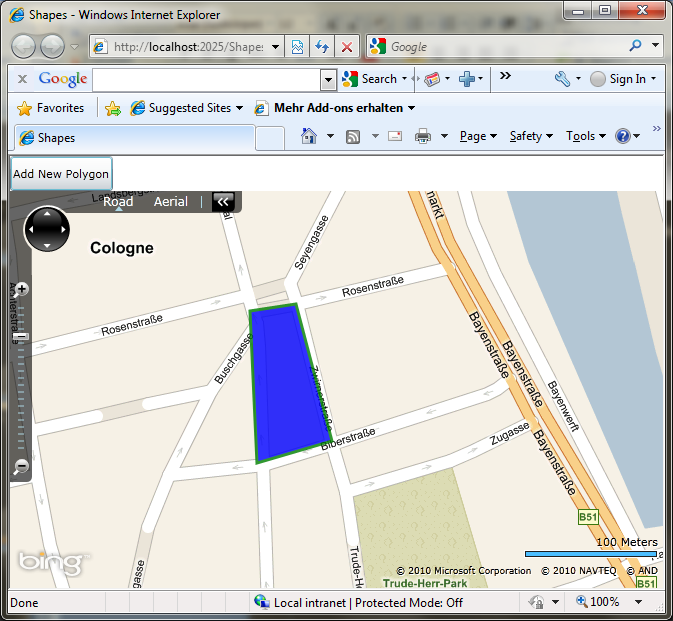 Beispiel – Media Controls
Das Silverlight Bing Maps Control kann mit allen skalierbaren und nicht skalierbaren Bilder und Videos 
darstellen. Man kann eigentlich alle UIElement‘s hinzufügen. Es ist aber ratsam sie auf separaten 
MapLayer‘s zu plazieren. 

Bilder hinzufügen:

public void AddImageToMap()
        {
            MapLayer imageLayer = new MapLayer();

            Image image = new Image();
            //Define the URI location of the image
            image.Source = new System.Windows.Media.Imaging.BitmapImage(new Uri("Images/Penguins.jpg", UriKind.Relative));
            //Define the image display properties
            image.Opacity = 0.8;
            image.Stretch = System.Windows.Media.Stretch.Uniform;
            image.Height = 70;
            image.Width = 70;
            //The map location to place the image at
            Location location = new Location() { Latitude = 50.94138, Longitude = 6.95824 };
            //Center the image around the location specified
            PositionOrigin position = PositionOrigin.Center;

            //Add the image to the defined map layer
            imageLayer.AddChild(image, location, position);
            //Add the image layer to the map
            MapWithPushpins.Children.Add(imageLayer);
        }
Videos hinzufügen:

public void AddVideoToMap()
        {
            MapLayer imageLayer = new MapLayer();

            MediaElement video = new MediaElement();
            //Define the URI location of the video
            video.Source = new Uri(@"http://mschnlnine.vo.llnwd.net/d1/ch9/9/2/9/9/1/4/TCS2NBCOlympics_ch9.wmv",
                    UriKind.RelativeOrAbsolute);
            //Define the video display properties
            video.Opacity = 0.8;
            video.Width = 250;
            video.Height = 200;

            //The map location to place the video at
            Location location = new Location() { Latitude = 50.94138, Longitude = 6.95824 };
            //Center the video around the location specified
            PositionOrigin position = PositionOrigin.Center;

            //Add the video to the defined map layer
            imageLayer.AddChild(video, location, position);
            //Add the video layer to the map
            MapWithPushpins.Children.Add(imageLayer);
        }
PushPins hinzufügen

private void MapWithPushpins_MouseDoubleClick(object sender, MapMouseEventArgs e)
        {
            // Disables the default mouse double-click action.
            e.Handled = true;

            // The location to place the pushpin at on the map.
            Location pinLocation = MapWithPushpins.ViewportPointToLocation(e.ViewportPoint);

            // The pushpin to add to the map.
            Pushpin pin = new Pushpin();
            pin.Location = pinLocation;

            // Adds the pushpin to the map.
            MapWithPushpins.Children.Add(pin);
        }

Der Pushpin kann auch im XAML definiert werden:

<m:Map x:Name="MapWithPushpins" CredentialsProvider="{StaticResource BingStorageCred}" 
Mode="AerialWithLabels“>
      <m:Pushpin m:MapLayer.Position="50.94138,6.95824" />
</m:Map>

oder als Image:

<m:Map x:Name="MapWithPushpins" CredentialsProvider="{StaticResource BingStorageCred}" 
Mode="AerialWithLabels“>
      <Canvas Width="50" Height="50" m:MapLayer.Position="50.94138,6.95824" m:MapLayer.PositionOrigin="Center" >
                <Image Source="Images/Penguins.jpg" Stretch="Fill" Height="50" Width="50"  />
            </Canvas>
</m:Map>
Events
Das Bing Maps Silverlight Control reagiert auf viele Events:
Loading:
Loaded
LoadingError
Map Mode Änderung:
ModeChanged
Navigation:
TargetViewChanged
ViewChangeEnd
ViewChangeOnFrame
ViewChangeStart
Mouse:
MouseClick
MouseDoubleClick
MouseDragBox
MousePan
MouseWheel
Keyboard:
KeyHeld
KeyPress
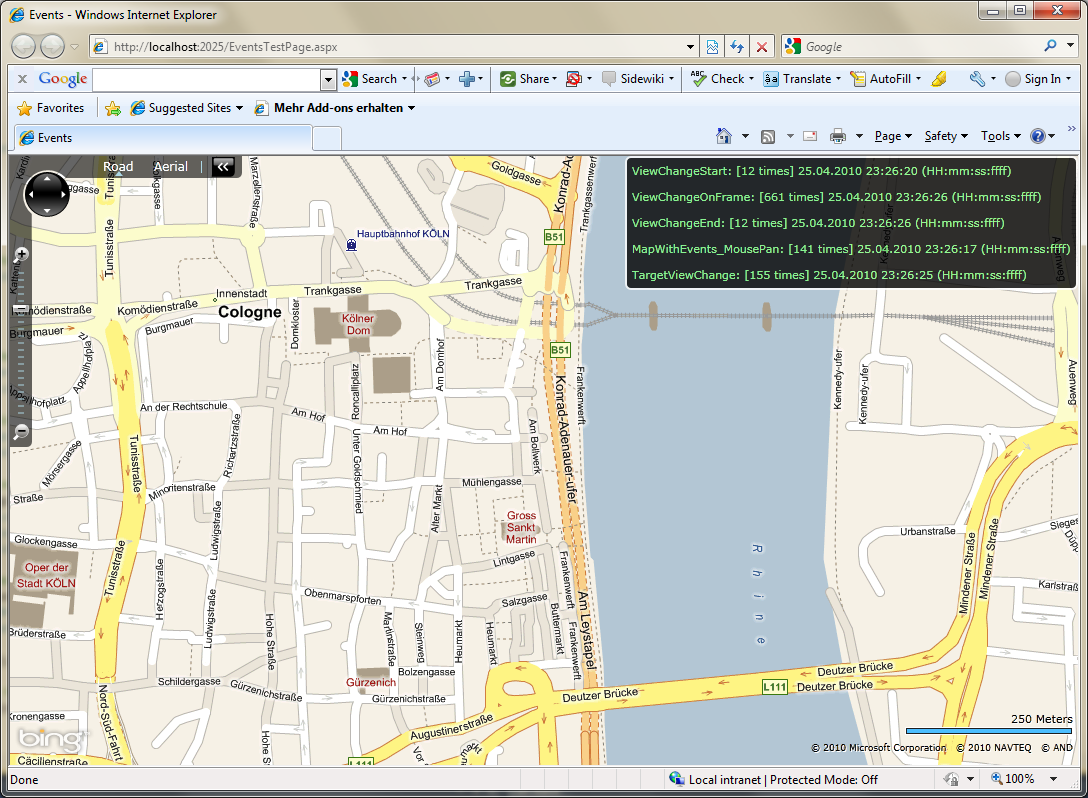 Map Modes
Das MapMode Property des Bing Maps Silverlight Controls repräsentiert eine 2D Projektion der Erde. 
Es gibt zwei Arten der Projektion:
FlatMapMode – eine flache Repräsentation der Erde
MercatorMode – eine zylinderförmige Repräsentation der Erde

Das Control implementiert nur zwei Arten der Projektion, die leiten von MercatorMode ab, RoadMode und 
AerialMode. Nur die beide Klassen haben so genannte „Tile Layer“, die die Bilder der Erde beinhalten. 
(Mehr über Tilesets unter http://www.microimages.com/documentation/TechGuides/76BingStructure.pdf)
Der MercatorMode beinhaltet keine Bilder der Erde (keine Tile Layer). 
Eine Ableitung der MapMode ermöglicht, dass man eine Funktionalität erreicht, wie Bergenzug der Anzeige 
und des Zooms, andere Reaktion auf Events.

Beispiel MapModes.
Route berechnen
Das Bing Maps Silverlight Control beinhaltet mehrere Web Services:
Geocode Service – findet die geographische Position zu einer Adresse und umgekehrt
Imagery Service – Info über Bilder und URI‘s dazu (z.B. eine Karte mit PushPins)
Route Service – berechnet eine Route 
Search Service – Suche nach Schlüsselworten 

Beispiel – Route berechnen.

Um eine Route berechnen zu können braucht man folgende Elemente:
Die  Ziel -/und Startadresse
Geocode Service (http://dev.virtualearth.net/webservices/v1/geocodeservice/geocodeservice.svc)
Route Service (http://dev.virtualearth.net/webservices/v1/routeservice/routeservice.svc)
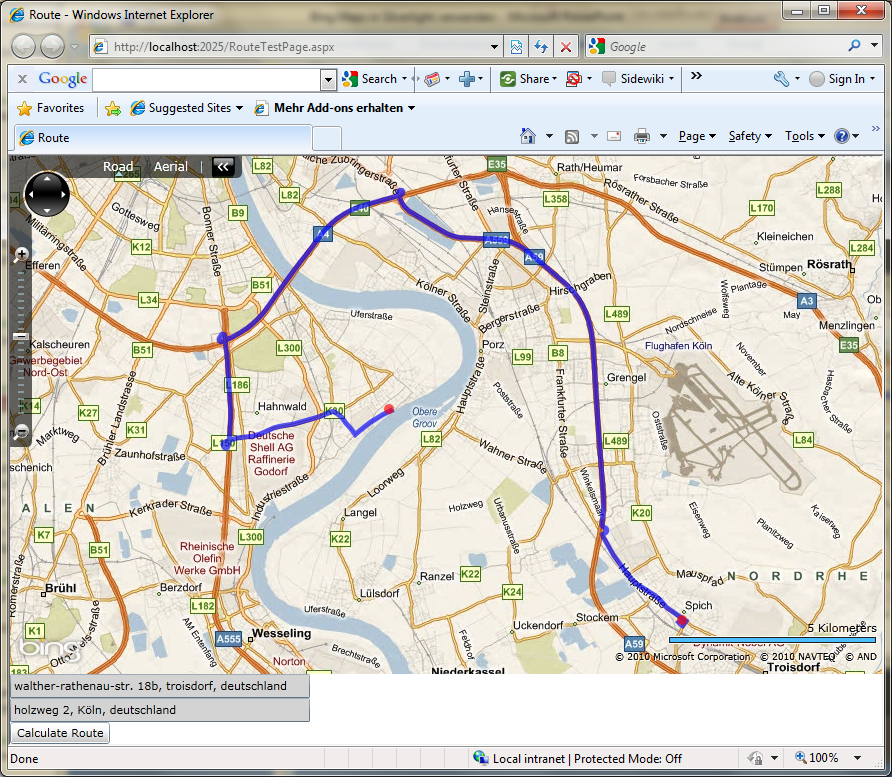 Links & Literatur
http://silverbing.codeplex.com/
http://www.bing.com/developers/appids.aspx
http://msdn.microsoft.com/en-us/library/ee681884(v=MSDN.10).aspx
http://www.microimages.com/documentation/TechGuides/76BingStructure.pdf
„Bing Maps für Webentwickler“,  T. Richling,  entwickler.press 2009